Итоговая викторина по пдд
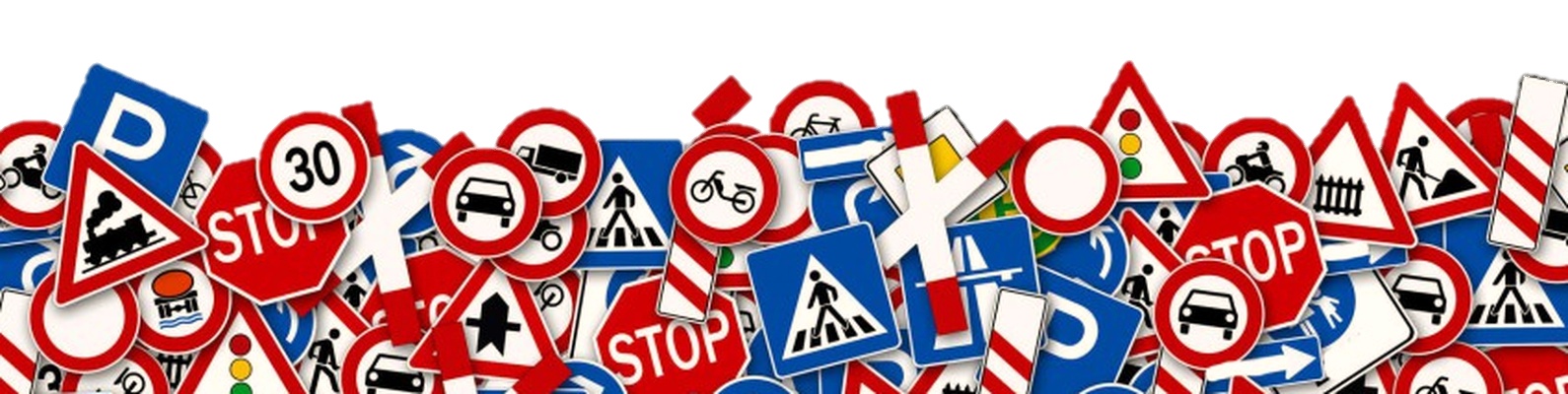 Выбирай любой вопрос!
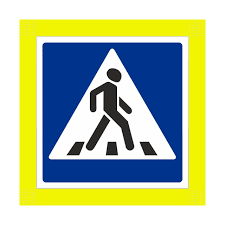 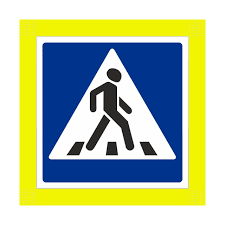 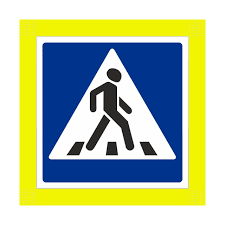 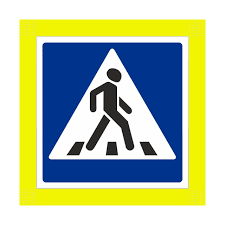 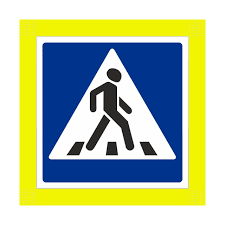 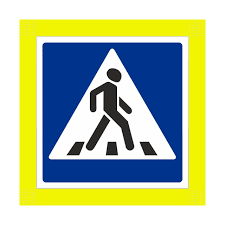 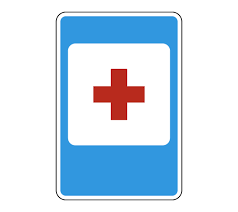 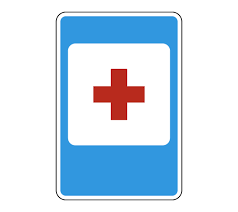 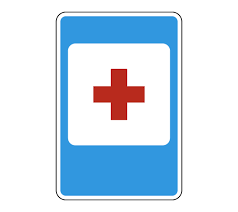 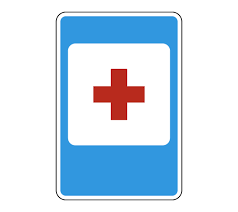 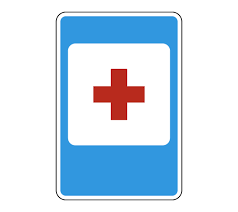 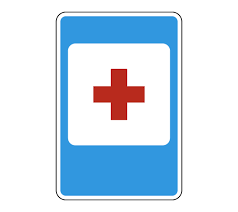 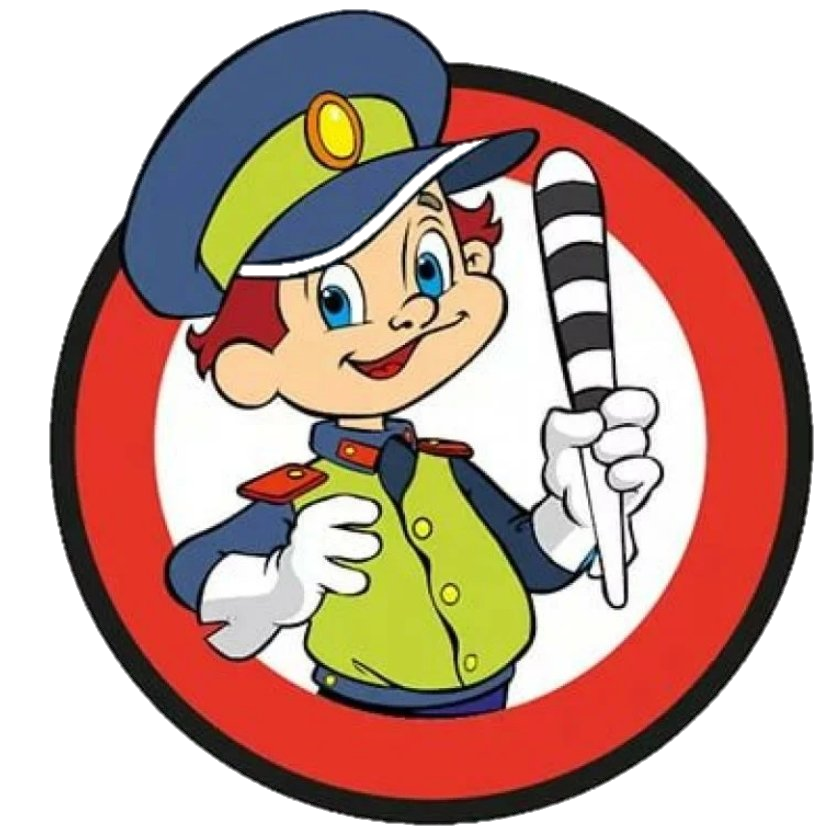 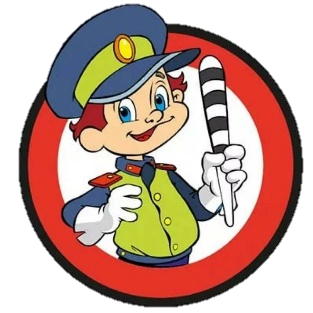 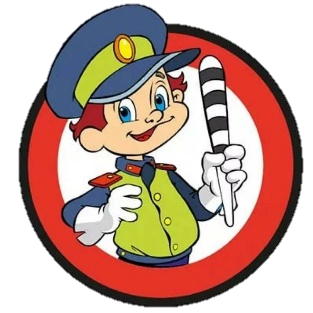 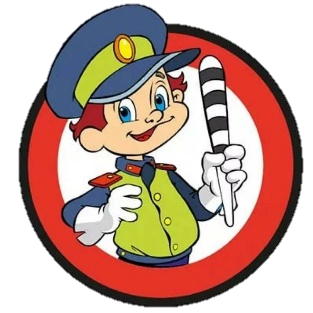 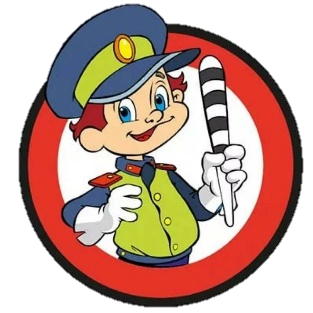 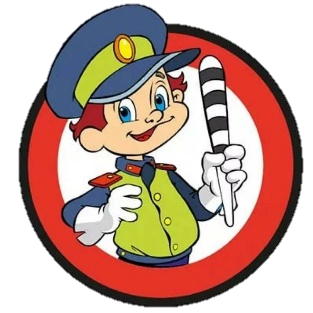 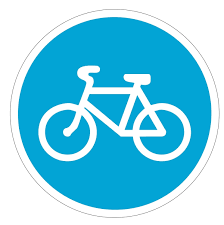 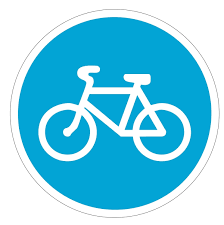 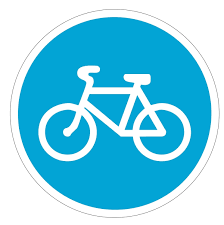 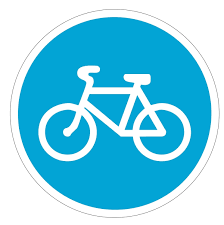 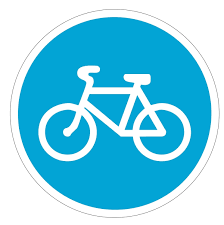 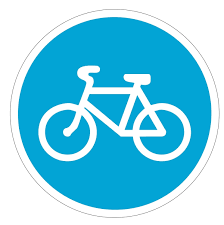 Знаки. Вопрос 1
Что означает этот знак?

Въезд запрещен
Впереди тупик
Стоянка запрещена
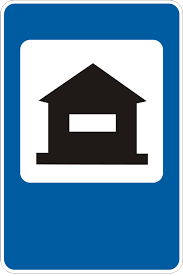 Знаки. Вопрос 2
Что означает этот знак?

Сбросить скорость
Уступи дорогу
Впереди дорожные работы
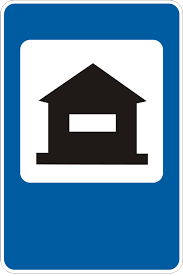 Знаки. Вопрос 3
Что означает этот знак?

Движение запрещено
Остановка запрещена
Движение без остановки 
запрещено
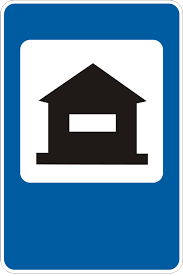 Знаки. Вопрос 4
Что означает этот знак?

Стоянка запрещена
Дальше ехать запрещено
Конец зоны всех ограничений
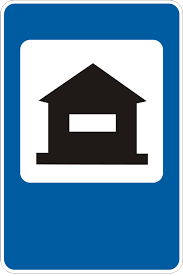 Знаки. Вопрос 5
Что означает этот знак?

Максимальный вес
Ограничение скорости
Возраст водителя
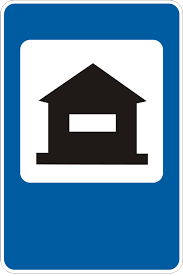 Знаки. Вопрос 6
Что означает этот знак?

Тупик
Пост ГАИ
Камера
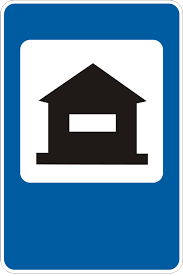 Первая медицинская помощь. Вопрос 1
Назовите отличия венозного кровотечения от артериального.
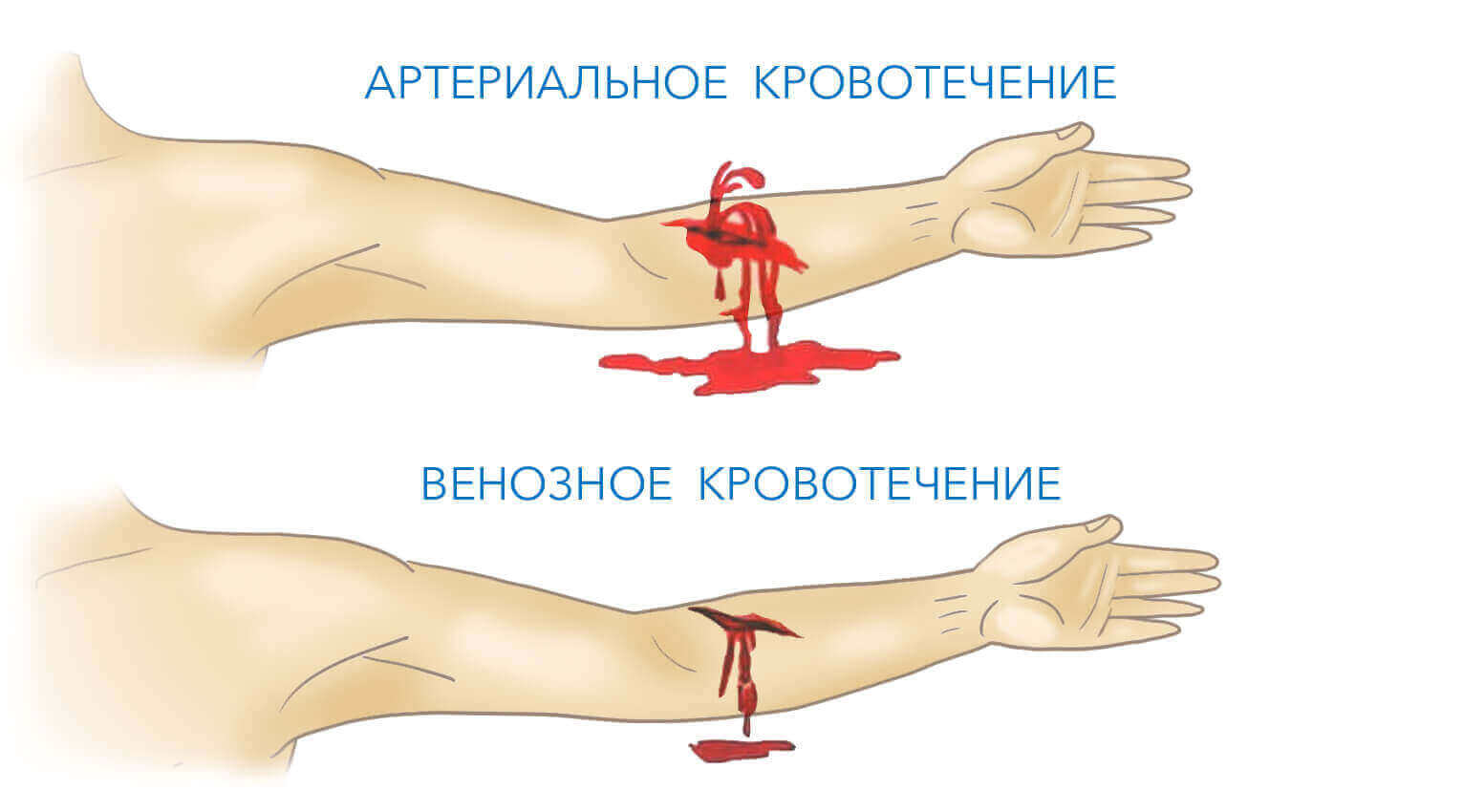 При артериальном кровотечении кровь ярко-алого цвета, выходит из раны толчками;


при венозном кровотечении кровь темная, вытекает равномерно.
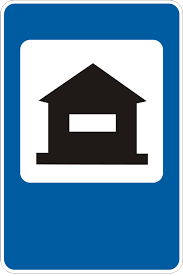 Первая медицинская помощь. Вопрос 2
Что нельзя делать при ожоге?
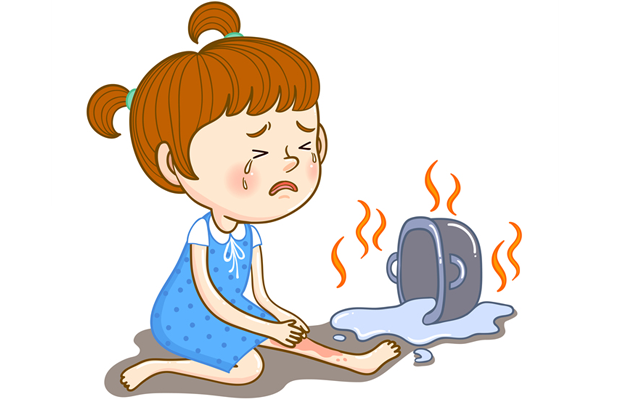 Прокалывать пузырь иголкой;
мазать ожог маслом.
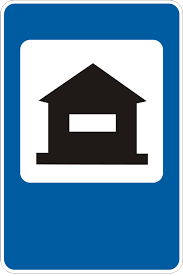 Первая медицинская помощь. Вопрос 3
Назовите степени ожогов и чем они отличаются
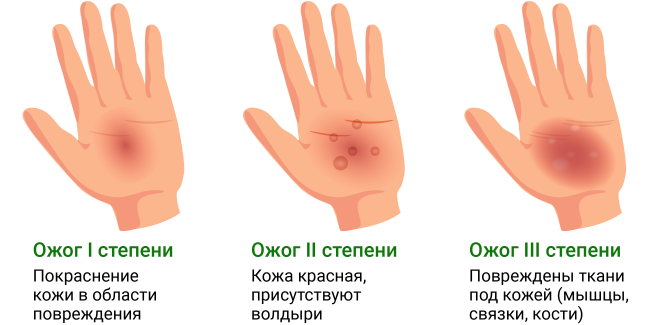 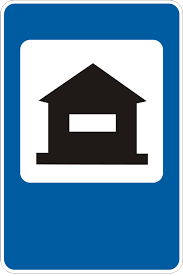 Первая медицинская помощь. Вопрос 4
Алгоритм оказания ПМП при обмороке
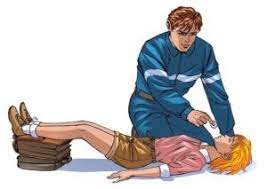 Положить больного на спину
Обеспечить приток свежего воздуха
Согнуть ноги или приподнять их выше уровня головы
Поднести ватку с едким запахом
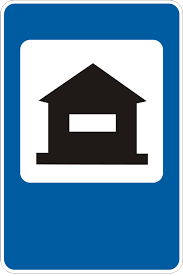 Первая медицинская помощь. Вопрос 5
На какое время накладывают жгут?
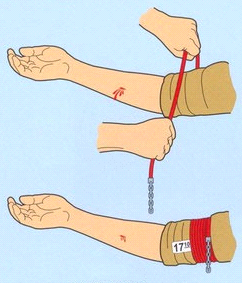 На 2 часа летом;
На 1 час зимой.
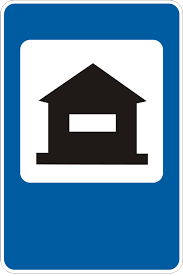 Первая медицинская помощь. Вопрос 6
Как следует накладывать повязку?
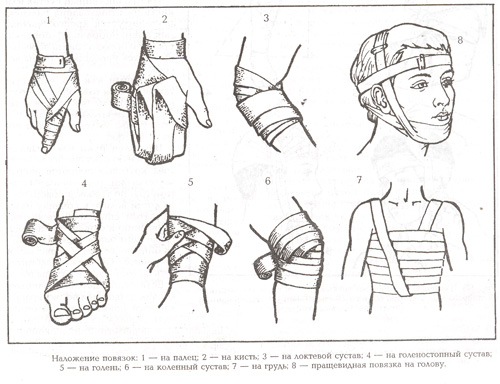 Наложить стерильную салфетку
Начать бинтовать 
Убедиться, что не торчат края салфетки
Убедиться, что бинт наложен плотно
Завязать бинт
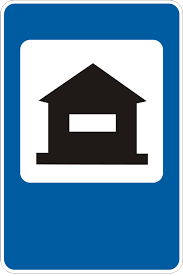 Агитбригада. Вопрос 1
Придумайте текст кричалки с рифмой – ПДД\ быть беде
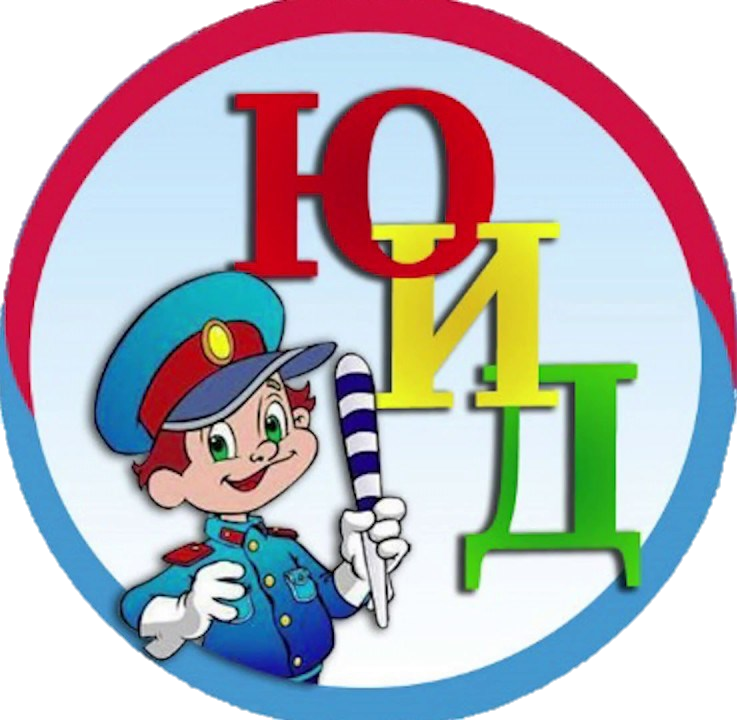 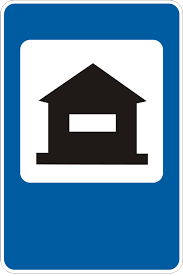 Агитбригада. Вопрос 2
Нарисуйте герб отряда ЮИД, в котором используется велосипед, знак главной дороги и название отряда
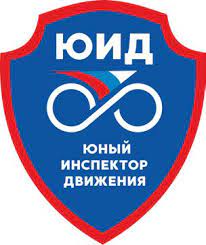 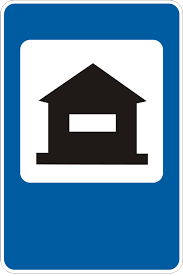 Агитбригада. Вопрос 3
Сколько цветов предпочтительно использовать при рисовании герба\плаката?
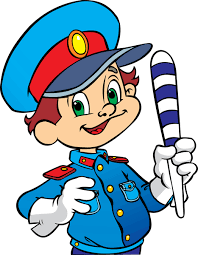 Не больше 3 цветов
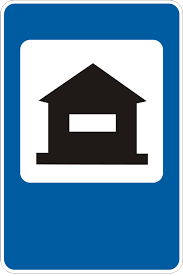 Агитбригада. Вопрос 4
Придумай сюжет для агитбригады. 
В нем должен быть: отрицательный персонаж, положительный персонаж, какие правила нарушаются, как положительный герой повлиял на отрицательного, хороший финал.
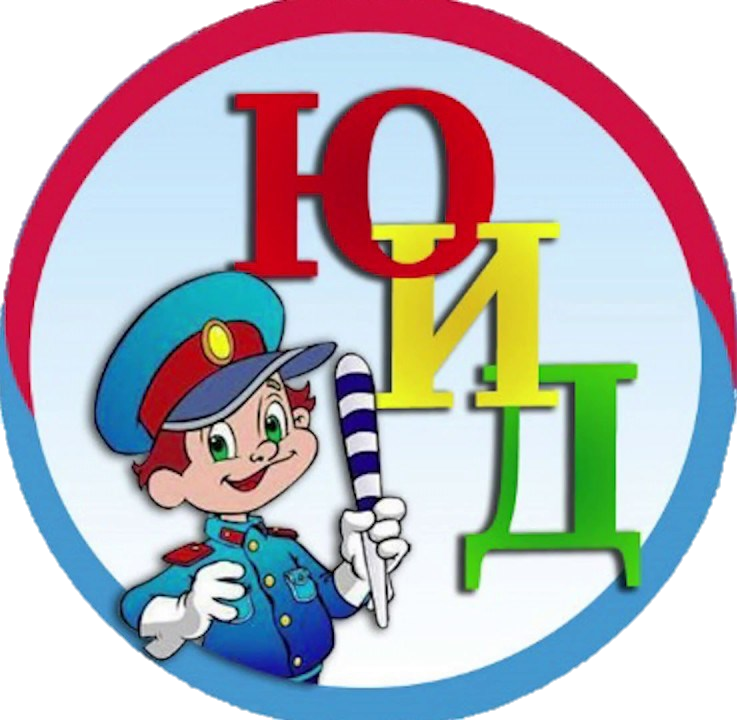 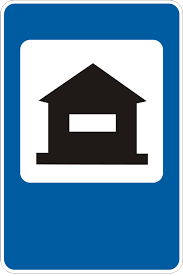 Агитбригада. Вопрос 5
Придумай стихи с рифмой – 
на дороге\без тревоги
Помогать\изучать
Пешеход\переход
Защитим\ просветим (расскажем о)
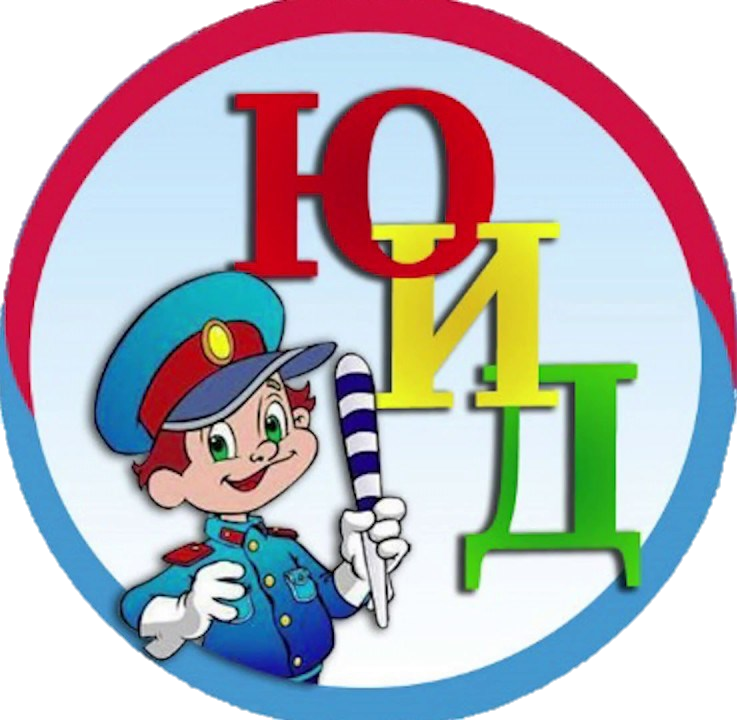 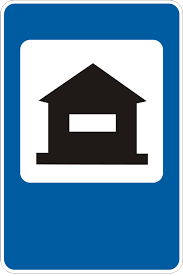 Агитбригада. Вопрос 6
Нарисуй значок, который можно сделать на световозвращателе
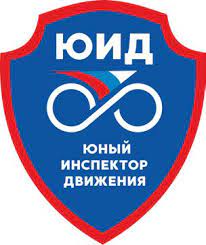 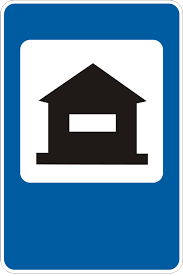 Велосипед. Вопрос 1
В каком возрасте можно ездить без сопровождающего?
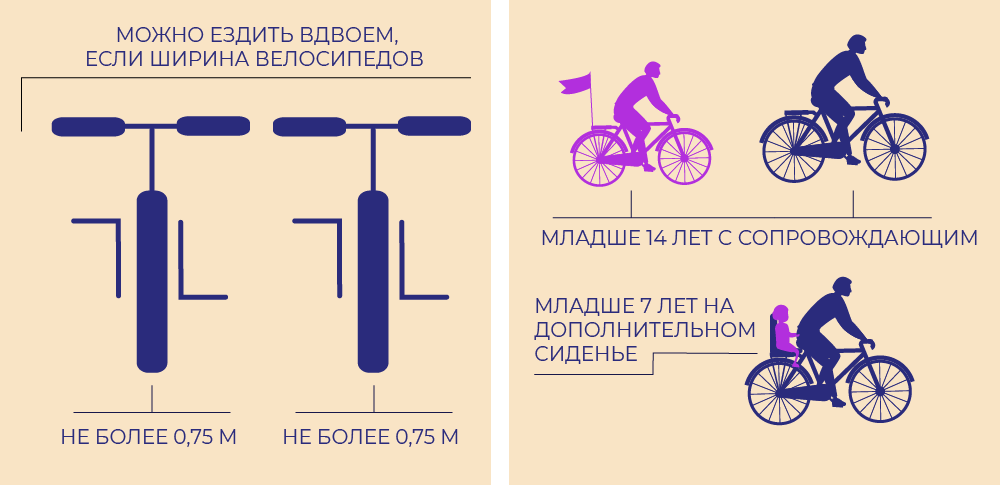 С 14 лет
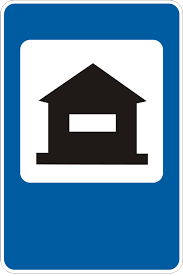 Велосипед. Вопрос 2
Кто должен уступить дорогу, если ты едешь на велосипеде по велосипедной дорожке?
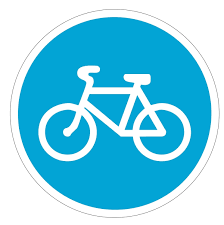 На велосипедной дорожке у велосипедистов преимущество, уступают дорогу им
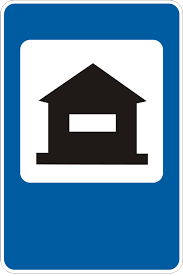 Велосипед. Вопрос 3
Что означает этот знак?

Движение на велосипеде запрещено
Пересечение с велосипедной дорожкой
Конец велосипедной дороги
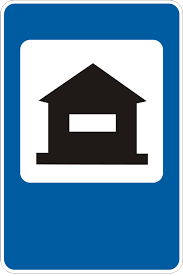 Велосипед. Вопрос 4
Что должен делать велосипедист, переезжая пешеходный переход?
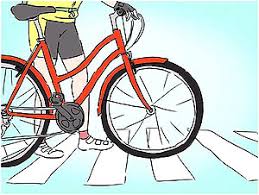 Велосипедист должен остановиться, слезть с велосипеда и перейти дорогу как пешеход
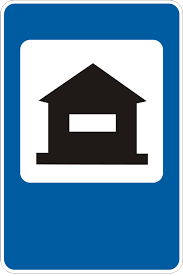 Велосипед. Вопрос 5
Что такое СИМ?
Средство индивидуальной мобильности - это транспортное средство, имеющее одно или несколько колес (роликов), предназначенное для индивидуального передвижения человека посредством использования одного или более двигателя. В этот список входят электросамокаты, электроскейтборды, гироскутеры, сигвеи, моноколеса и подобные устройства.
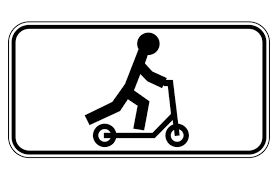 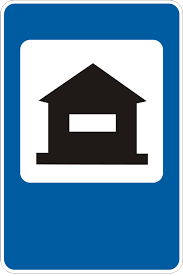 Велосипед. Вопрос 6
Где могут ездить велосипедисты или водители СИМ до 14 лет?
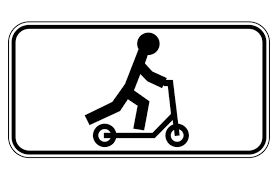 тротуарам;
пешеходным дорожкам;
велопешеходным дорожкам (по велосипедной части);
велосипедным дорожкам;
пешеходным зонам.
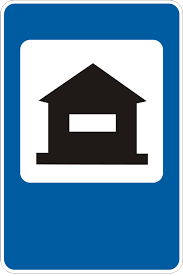